BIỆN PHÁP 
HÌNH THÀNH NỀ NẾP CHO HỌC SINH LỚP 1
BIỆN PHÁP HÌNH THÀNH NỀ NẾP CHO HỌC SINH LỚP 1
II. NỘI DUNG BIỆN PHÁP
III. KẾT QUẢ THỰC HIỆN  BIỆN PHÁP
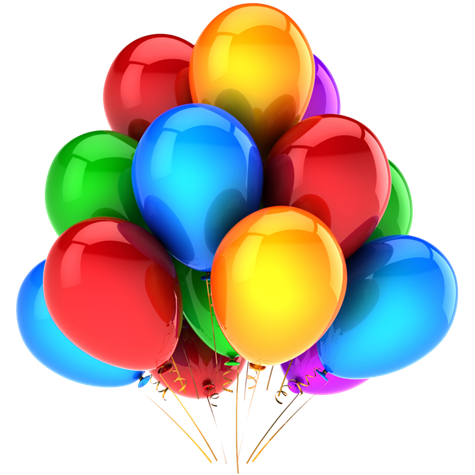 IV. KẾT LUẬN
I. LÍ DO CHỌN BIỆN PHÁP
1. Lý do chọn biện pháp
Năm học 2020 – 2021, tôi được phân công chủ nhiệm lớp 1A2. Qua một tháng nhận lớp, tôi thực sự thấy mệt mỏi vì mỗi giờ đến lớp tôi phải mất rất nhiều thời gian để ổn định nề nếp lớp học.
- Học sinh đi học muộn nhiều.
- Học sinh ra vào lớp tự do, không xin phép.
- Giao tiếp giữa học sinh và giáo viên chưa nhịp nhàng.
- Học sinh nói tự do trong giờ nhiều.
- Giáo viên phải nói nhiều trong giờ dạy, học sinh mất trật tự, chưa tự giác học tập.
Chính vì vậy, muốn cho các em có nề nếp trong học tập cũng như trong sinh hoạt, biết ngăn nắp, gọn gàng, khoa học trong từng hoạt động, người giáo viên phải uốn nắn cho các em ngay từ khi bước chân vào ngưỡng cửa nhà trường.
Xuất phát từ những lý do trên, tôi đã mạnh dạn chọn biện pháp: Một số biện pháp hình thành nền nếp cho học sinh lớp 1.
	Ở một số lớp do việc rèn luyện nền nếp chưa được duy trì liên tục nên dẫn đến các em quên, không tự giác, ỷ lại, làm ảnh hưởng tới hoạt động học tập của lớp. Việc thực hiện nề nếp của các em còn nhiều hạn chế. Vì vậy tôi đã vận dụng một số biện pháp để hình thành nền nếp cho học sinh vào lớp 1A2.
Ở LỚP
2. NỘI DUNG BỆN PHÁP
Nề nếp đầu giờ
Nề nếp chào cô khi ra vào lớp
Nề nếp thực hiện theo hiệu lệnh
Nề nếp giơ tay phát biểu
Nề nếp ra vào lớp
Nề nếp hoạt động học tâp
2. NỘI DUNG BIỆN PHÁP
Nề nếp đầu giờ
Nề nếp giơ tay phát biểu
Nề nếp chào cô
Giáo viên chủ nhiệm phải đôn đốc, đến lớp cùng với các em, nhắc các em tiếng trống đầu tiên ta phải vào lớp ngồi, lấy sách ra đọc bài, không nói chuyện, không chạy nhảy lung tung trong lớp. Lấy vở bài tập ra để các bạn kiểm tra, chuẩn bị sách vở, đồ dùng lên bàn. Trật tự đọc bài trong 15 phút đầu giờ.
GV chính là người mở lời chào trước. Tôi hướng dẫn em Chủ tịch hội đồng tự quản thực hiện từng phần, sau đó yêu cầu cả lớp làm theo lệnh của bạn. Đứng nghiêm, chào to, dõng dạc, mắt nhìn cô giáo. Khi cô gật đầu chào lại mới được ngồi xuống. Không vừa chào vừa cười, không đùa nghịch khi chào cô giáo. Khi tan học, HS dọn xong sách vở, Chủ tịch HĐTQ cũng hô tương tự để các bạn làm theo.
hướng dẫn các em cách giơ tay để xin phát biểu, trình bày ý kiến hay suy nghĩ của mình. Cô gọi đến tên phải đứng dậy trả lời, không ngồi, khi bạn trả lời người khác phải lắng nghe, không nói chen vào lời của bạn
2. NỘI DUNG BIỆN PHÁP
Nề nếp đầu giờ
Giáo viên chủ nhiệm phải đôn đốc, đến lớp cùng với các em, nhắc các em tiếng trống đầu tiên ta phải vào lớp ngồi, lấy sách ra đọc bài, không nói chuyện, không chạy nhảy lung tung trong lớp. Lấy vở bài tập ra để các bạn kiểm tra, chuẩn bị sách vở, đồ dùng lên bàn. Trật tự đọc bài trong 15 phút đầu giờ.
2. NỘI DUNG BIỆN PHÁP
Nề nếp chào cô
GV chính là người mở lời chào trước. Tôi hướng dẫn em Chủ tịch hội đồng tự quản thực hiện từng phần, sau đó yêu cầu cả lớp làm theo lệnh của bạn. Đứng nghiêm, chào to, dõng dạc, mắt nhìn cô giáo. Khi cô gật đầu chào lại mới được ngồi xuống. Không vừa chào vừa cười, không đùa nghịch khi chào cô giáo. Khi tan học, HS dọn xong sách vở, Chủ tịch HĐTQ cũng hô tương tự để các bạn làm theo.
hướng dẫn, cho các em nói đi nói lại câu xin phép ra ngoài và xin phép vào lớp, phải dùng từ “ Đi vệ sinh” thể hiện sự lịch
Nề nếp ra vào lớp
một nề nếp đòi hỏi học sinh vừa phải nhớ tên, vừa phải nhớ kí hiệu, thường xuyên sử dụng trong các tiết học hàng ngày, để tạo sự nhịp nhàng, linh hoạt giữa giáo viên và học sinh, tránh được sự ồn ào, nói nhiều trong quá trình lên lớp..
Người giáo viên phải hình thành được cho các em cách thức thực hiện từ trước, để nó trở thành một kĩ năng kĩ xảo, nhanh nhẹn, tránh mất nhiều thời gian mà vẫn hiệu quả. Ví dụ:  Hoạt động nhóm: Nhóm đôi, nhóm 4, theo tổ...
Nề nếp thực hiện
theo hiệu lệnh
Nề nếp hoạt động học tập
2.NỘI DUNG BIỆN PHÁP
2.2. Ở nhà
	Muốn các em có ý thức tự giác học tập cả trên lớp cũng như ở nhà và chuẩn bị đầy đủ sách, vở, đồ dùng của ngày hôm đó. Tôi thường xuyên liên lạc trao đổi trực tiếp với PHHS để PHHS nắm được kết quả học tập và rèn luyện của con mình. Đồng thời phối hợp với PHHS cùng hướng dẫn học sinh cách ôn bài và chuẩn bị đồ dùng học tập trước khi đến lớp. Bên cạnh đó, tôi tăng cường việc nhận xét, kiểm tra bài tập ở nhà của các em kết hợp với kiểm tra bài cũ trước các tiết học. Để từ đó hình thành nền nếp học tập ở nhà cho học sinh.
+ Ví dụ: 15 phút đầu giờ tôi khuyến khích ban các tổ trưởng kiểm tra Vở bài tập của các bạn trong lớp. Khi cô vào lớp, các tổ trưởng báo cáo việc làm bài. Để kiểm chứng lời báo cáo của học sinh tôi kết hợp kiểm tra lại khi kiểm tra bài cũ.
Với việc chuẩn bị đủ sách, vở theo đúng thời khóa biểu. Ngay từ đầu năm tôi đã làm thời khóa biểu, in cho mỗi em một bản yêu cầu về treo ở góc học tập và hàng ngày chuẩn bị theo các môn học ghi trong đó.
3. KẾT QUẢ THỰC HIỆN BIỆN PHÁP
Sau khi áp dụng những biện pháp nêu trên, bước đầu đã thu được kết quả rõ rệt. Lớp đã xây dựng tốt một số nền nếp như: 100% học sinh chấp hành tốt nội quy của trường, lớp, trong giờ học các em chú ý nghe giảng, 100% học sinh đi học đúng giờ. Các nền nếp vệ sinh thể dục đều nghiêm túc, có chất lượng. Vệ sinh cá nhân và vệ sinh trường lớp sạch sẽ. Nhiều em viết chữ đẹp, đạt vở sạch chữ đẹp. Trong lớp xây dựng được nhiều đôi bạn cùng tiến, chất lượng học tập nâng cao rõ rệt.
4. KẾT LUẬN
- Giáo viên cần thể hiện sự nghiêm khắc nhưng cũng thể hiện sự yêu thương, quan tâm tới học sinh để các em có thể gần gũi mình.
- Những ngày đầu năm học giáo viên cần đến lớp sớm hướng dẫn học sinh cách xếp hàng, truy bài để tạo thói quen cho các em. 
- Để các giờ học không bị nhàm chán giáo viên cần đổi mới phương pháp dạy học để các em được chủ động lĩnh hội kiến thức.
- Giáo viên cần làm thường xuyên và làm tốt các giờ sinh hoạt lớp vì thông qua sinh hoạt giúp các em được chia sẻ, trải nghiệm để có động lực phấn đấu cho tuần sau.
- Cần kết hợp với giáo viên bộ môn để duy trì các nền nếp.
- Thường xuyên duy trì việc thực hiện nền nếp cho học sinh theo quy trình đã hướng dẫn.
2. Nội dung biện pháp
Nề nếp ra vào lớp
hướng dẫn, cho các em nói đi nói lại câu xin phép ra ngoài và xin phép vào lớp, phải dùng từ “ Đi vệ sinh” thể hiện sự lịch
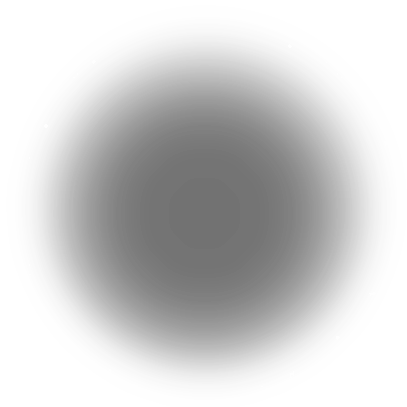 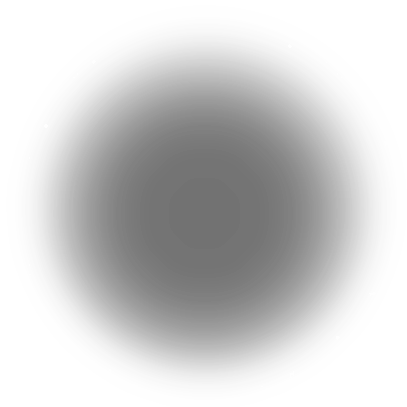 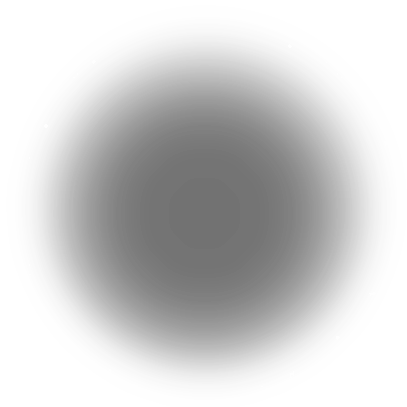 Người giáo viên phải hình thành được cho các em cách thức thực hiện từ trước, để nó trở thành một kĩ năng kĩ xảo, nhanh nhẹn, tránh mất nhiều thời gian mà vẫn hiệu quả. Ví dụ:  Hoạt động nhóm: Nhóm đôi, nhóm 4, theo tổ...
Nề nếp hoạt động
 học tâp
Nề nếp thực hiện theo hiệu lệnh
một nề nếp đòi hỏi học sinh vừa phải nhớ tên, vừa phải nhớ kí hiệu, vì thế tôi thường xuyên sử dụng trong các tiết học hàng ngày, để tạo sự nhịp nhàng, linh hoạt giữa giáo viên và học sinh, tránh được sự ồn ào, nói nhiều trong quá trình lên lớp..